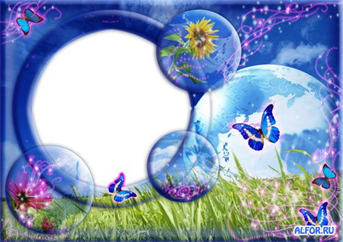 Планета нашего класса
Планета нашего класса
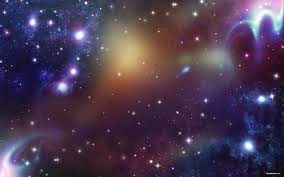 Инициатор и организатор проекта
Педагог-психолог
Сенотрусова Т.Н.
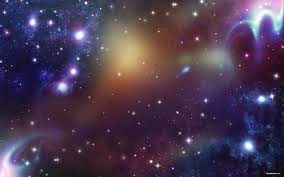 Цели и Задачи проекта:
Цели:   Подвести учащихся к пониманию необходимости  мобилизации внутренних ресурсов,  показать важность взаимопонимания, коррекция нежелательных форм поведения.
Задачи:
1.Обучение учащихся навыкам коллективной работы.
2.Развитие коммуникативных умений.
3.Воспитывать способность к принятию себя, осознанию своих сильных сторон.
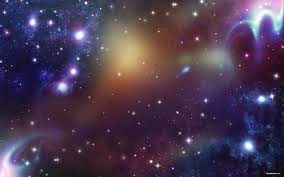 В реализации проекта принимали участие
Автор проекта:  педагог-психолог  Т.Н.Сенотрусова
                            Ученики 4 «а» кл.
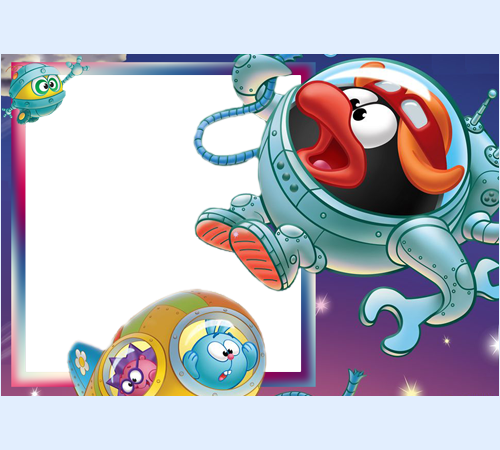 Участники проекта
Участники проекта
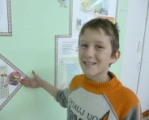 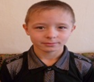 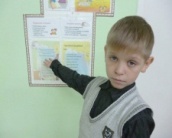 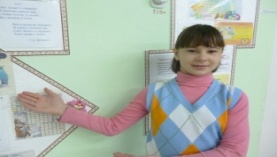 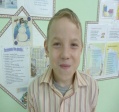 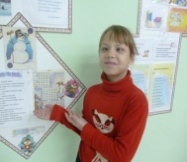 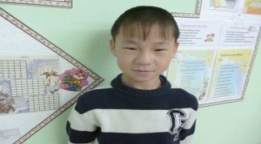 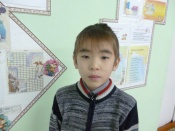 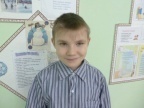 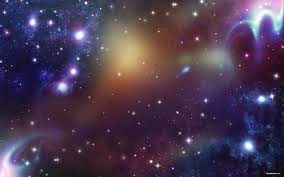 Этапы работы
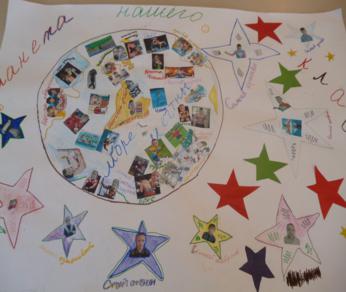 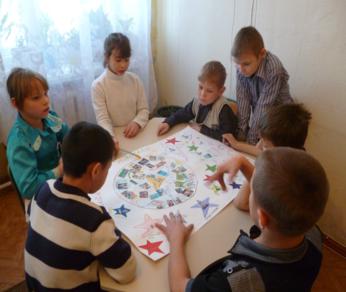 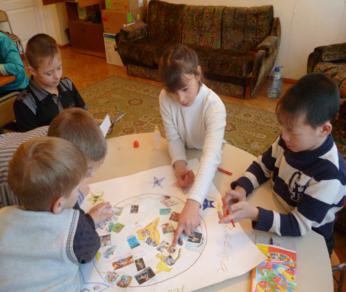 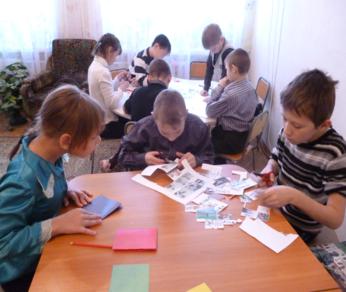 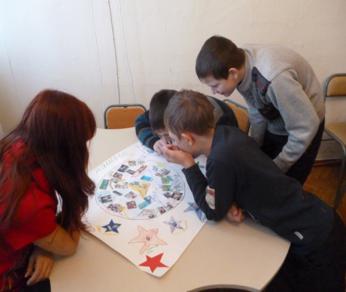 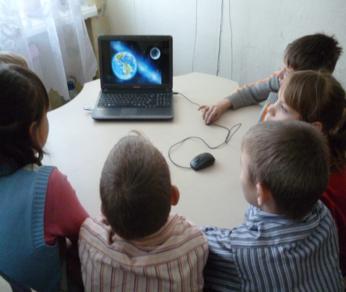 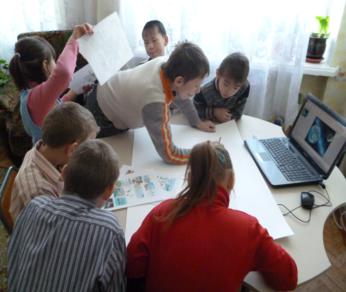 Итоги проекта:
-Осознание собственной индивидуальности, принятие себя как личности.
-Повышение толерантности по отношению к окружающим; 
-Стабилизация эмоционального состояния и контроль собственного поведения адекватно ситуации. 
-Коллективное создание газеты «Планета нашего класса»